структурное подразделение Авангардского филиала   государственного бюджетного общеобразовательного   учреждения Самарской области средней общеобразовательной школы «Образовательный центр»                                                                                                 имени Героя Советского Союза Ваничкина Ивана Дмитриевичас. Алексеевка муниципального района Алексеевский Самарской области -         детский сад «Буратино»Развитие речи                             младших дошкольников посредством развития сенсорики и мелкой моторики.Выполнила воспитатель группы общеразвивающей направленности «Тридевятое царство»Амельченко Г.П.п. Авангард2017 г.
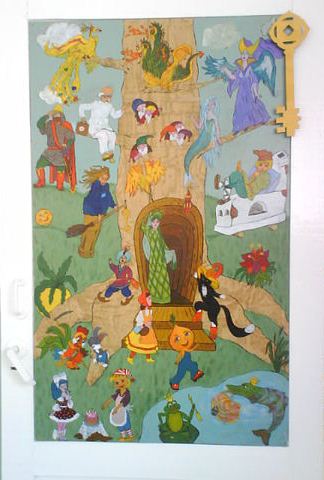 Исследования учёных  показали, что уровень развития детской речи находится в прямой зависимости от степени сформированности  движений пальцев рук. Чем активнее и точнее движение пальцев у малыша, тем быстрее он начинает говорить. Развитие движений пальцев рук как бы подготавливают почву для последующего формирования речи. Обычно ребенок, имеющий высокий уровень развития мелкой моторики, умеет логически рассуждать, у него достаточно развиты память и внимание, связная речь. Ведь рука имеет самое большое представительство в коре головного мозга.                             Для развития мелкой моторики у малышей                                        как нельзя лучше служат всевозможные игры-действия с предметами, пальчиковые игры.Благодаря таким играм, ребёнок получает разнообразные сенсорные впечатления,                                                                                     у него развивается внимательность и способность сосредоточиться. Такие игры формируют добрые взаимоотношения между детьми, а также между взрослым и ребёнком.У них есть еще одно преимущество – они очень увлекательны и нравятся детям.
Учитывая возрастные особенности детей нашей группы, мы активно используем в своей работе разнообразные развивающие игры,                                                  в которых, кроме всего прочего,                                                      активно задействованы пальчики ребёнка.
Крупная мозаика для малышей.
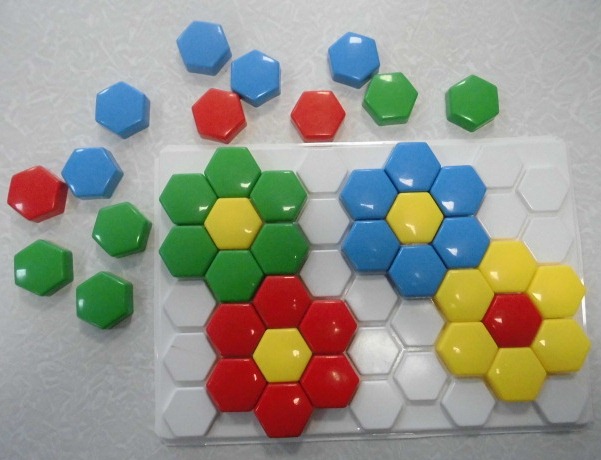 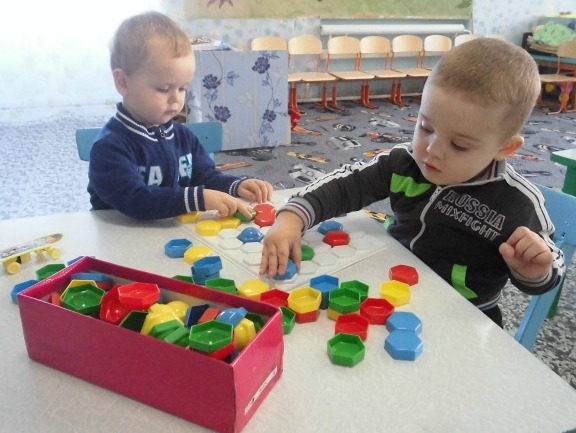 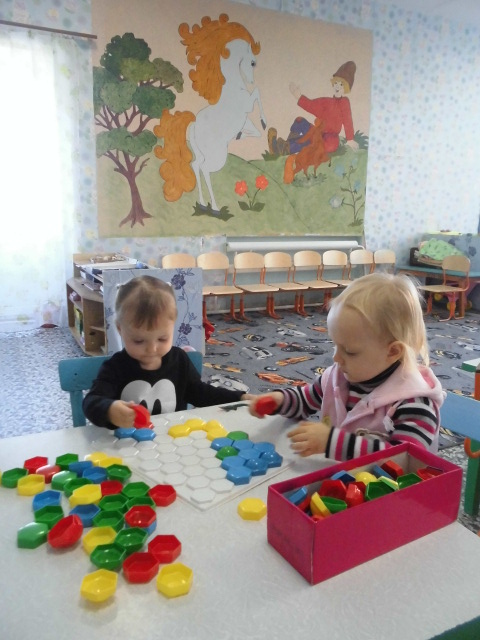 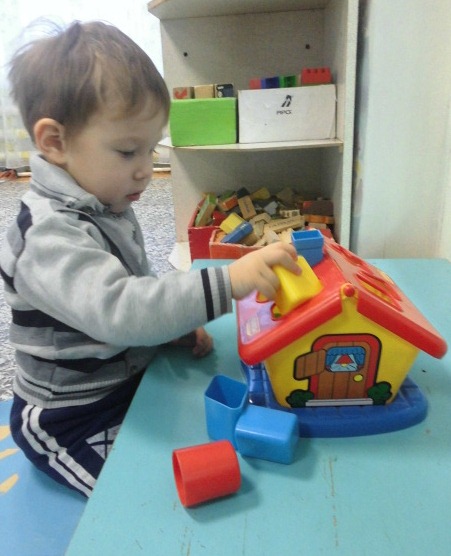 Всевозможные игры-вкладыши
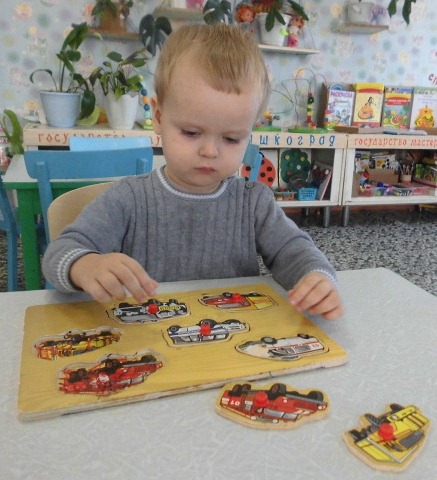 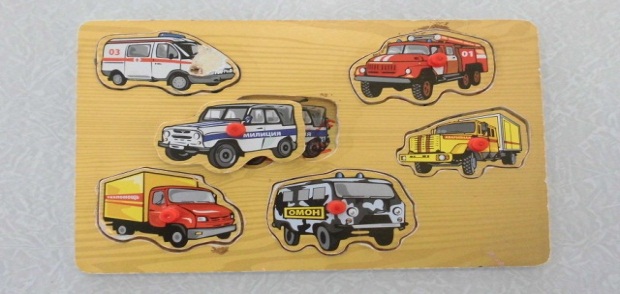 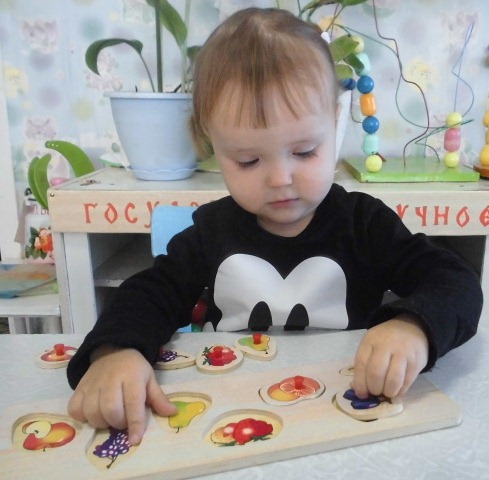 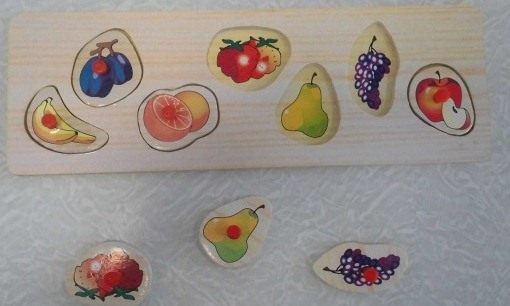 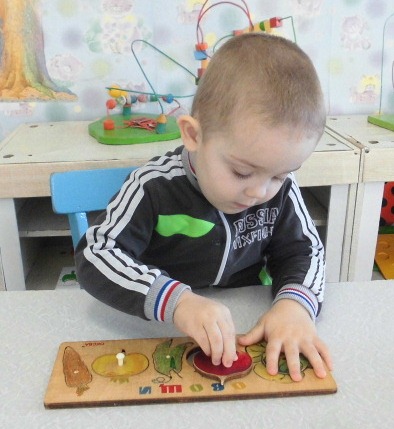 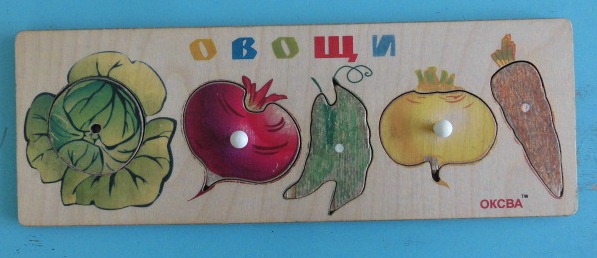 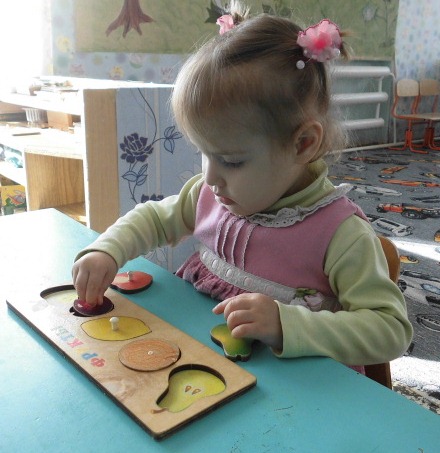 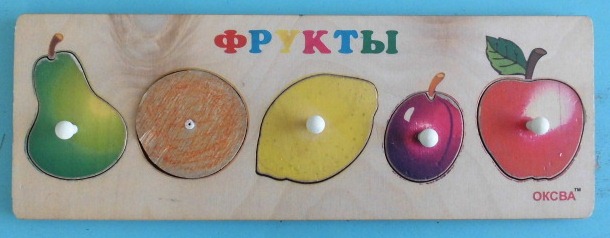 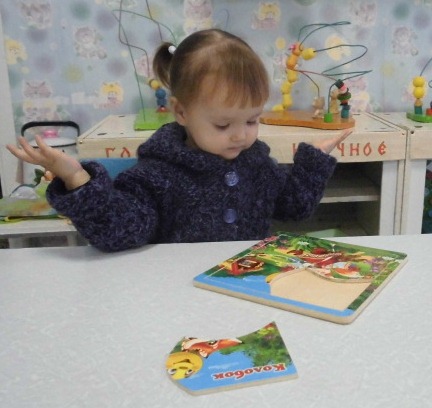 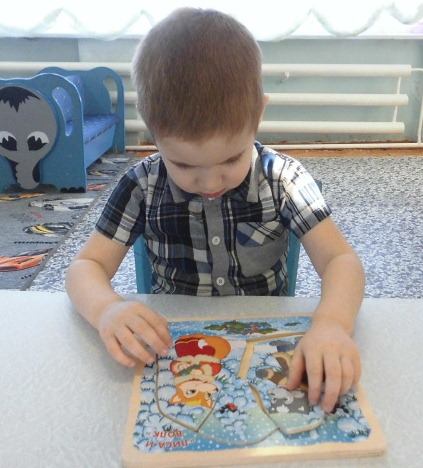 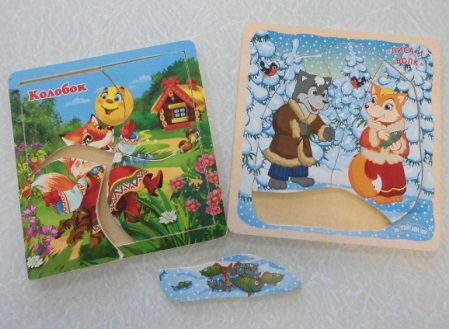 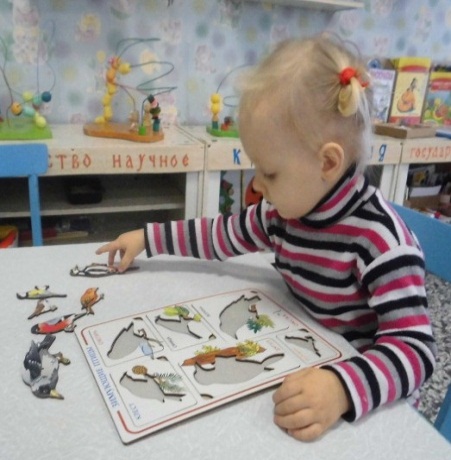 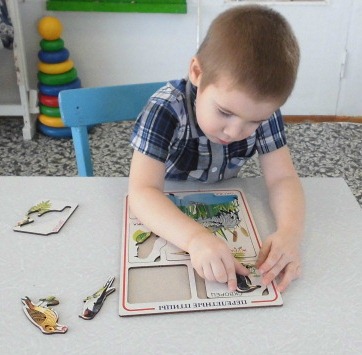 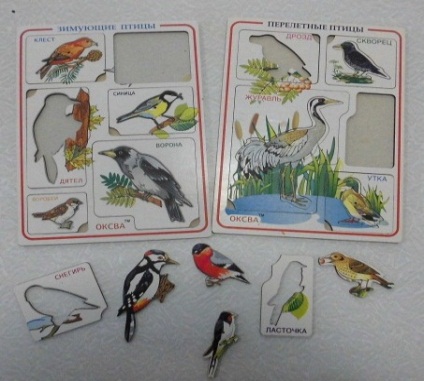 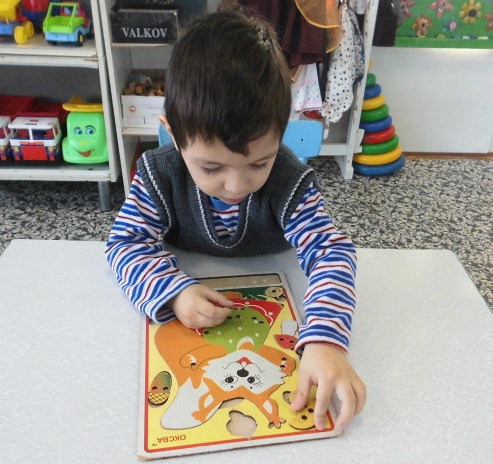 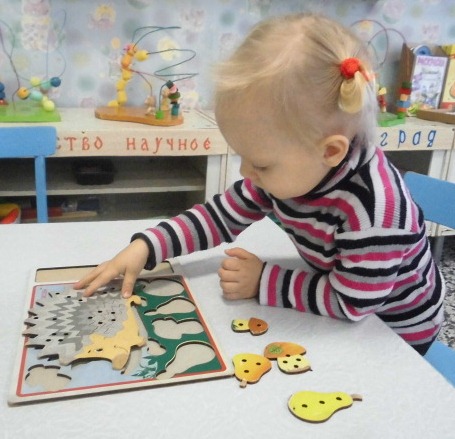 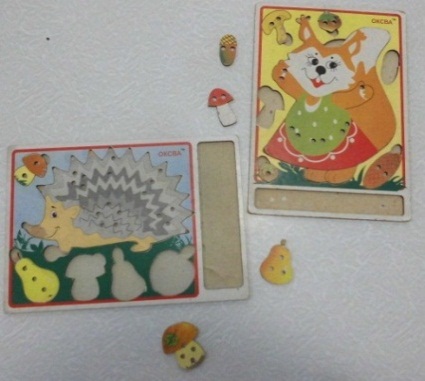 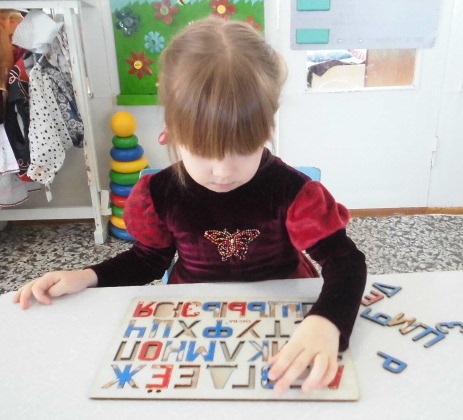 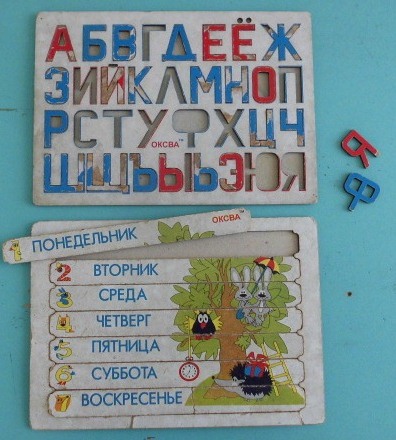 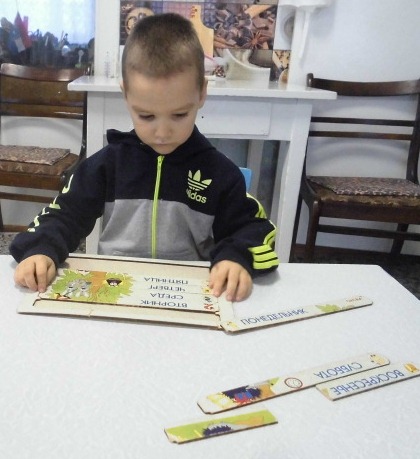 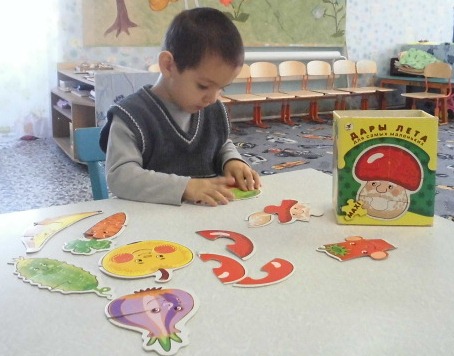 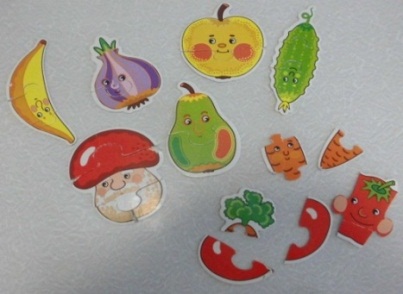 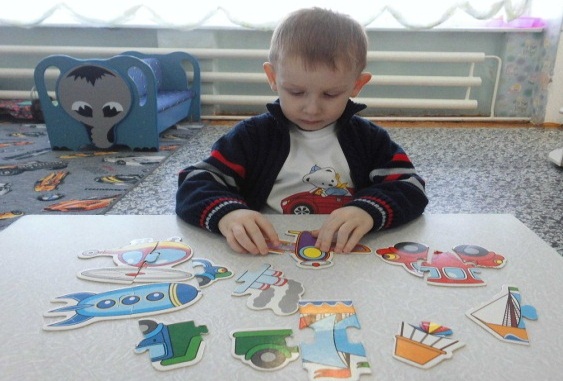 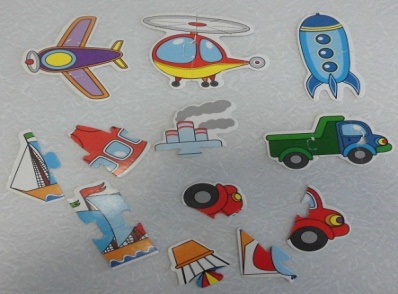 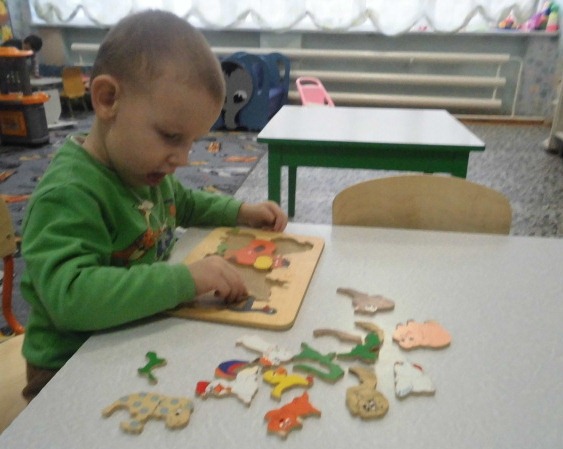 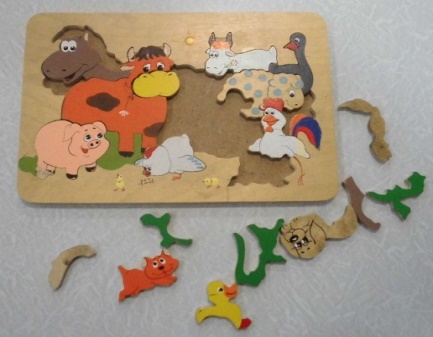 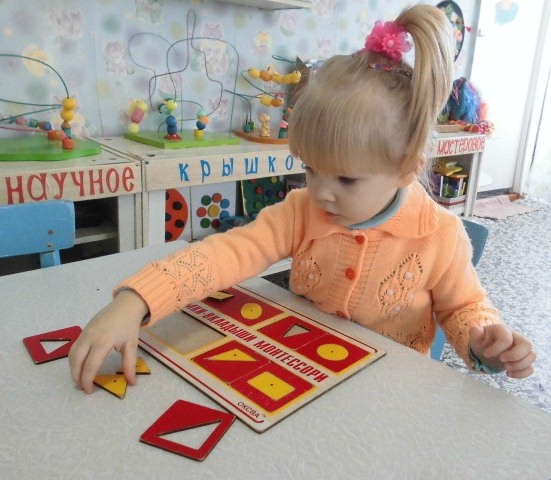 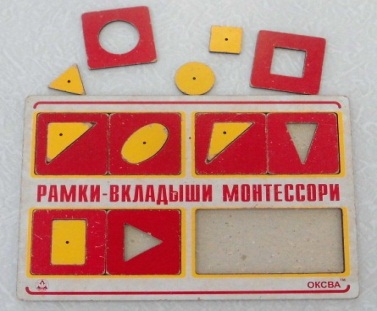 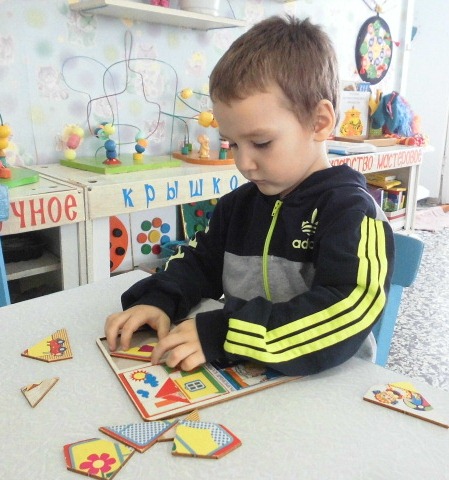 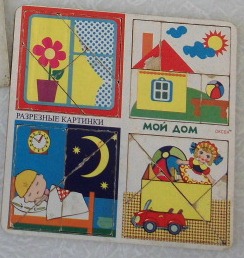 Игры-ассоциации
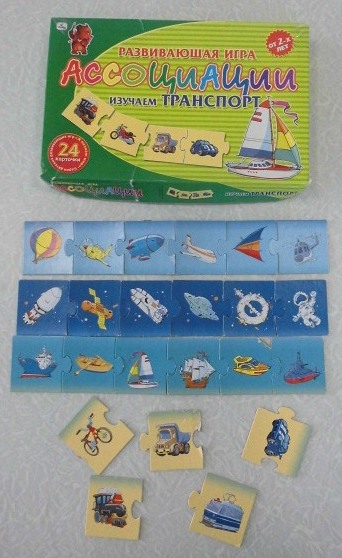 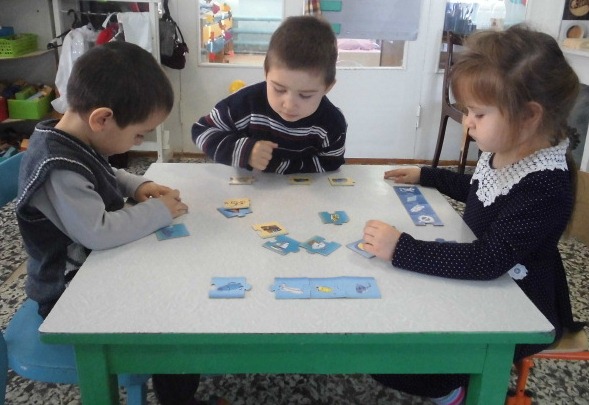 Изучаем транспорт
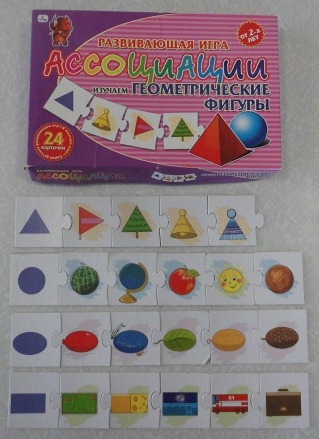 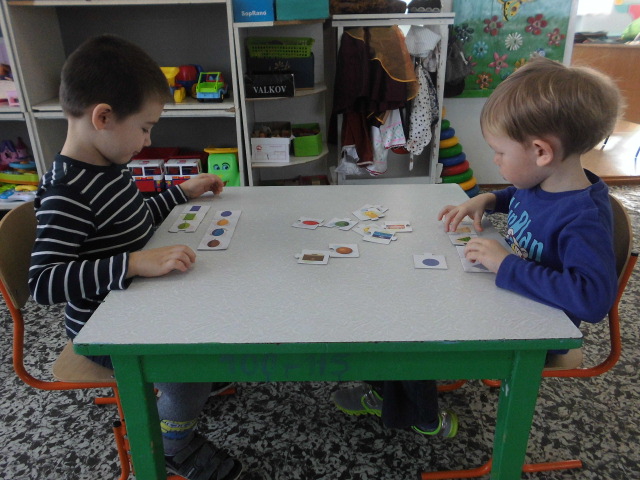 Изучаем геометрические фигуры
«Профессии»







                                                       «Маша 
                                                      и медведь»



 Зоологическое 
         лото»
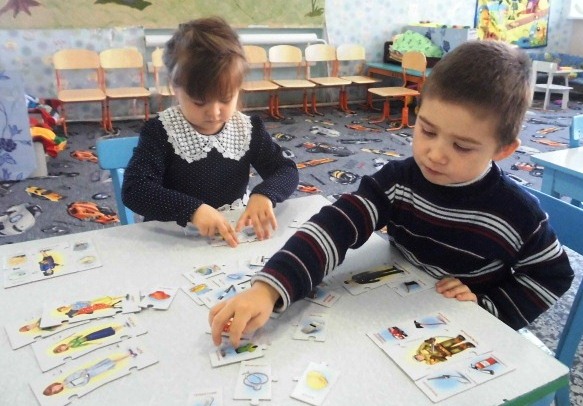 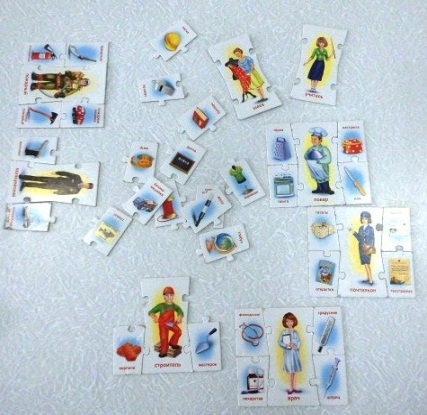 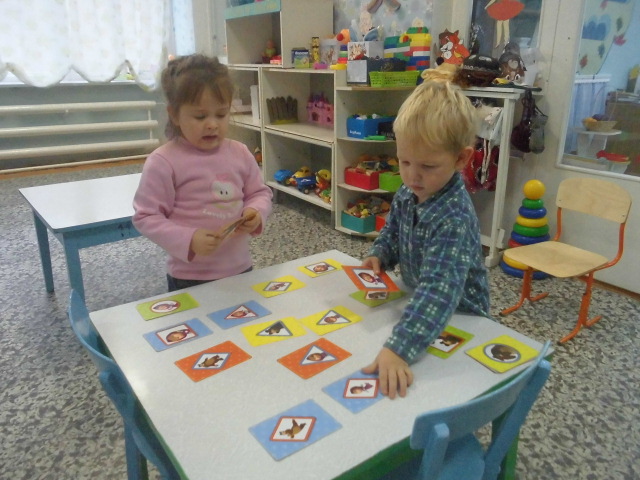 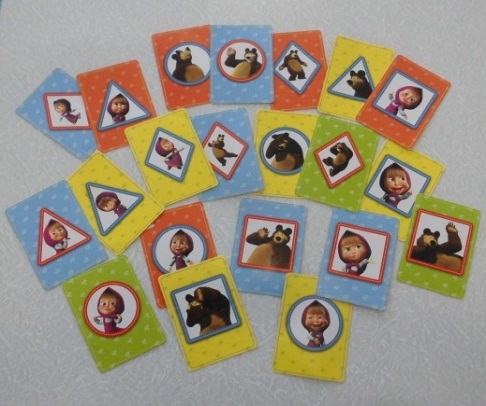 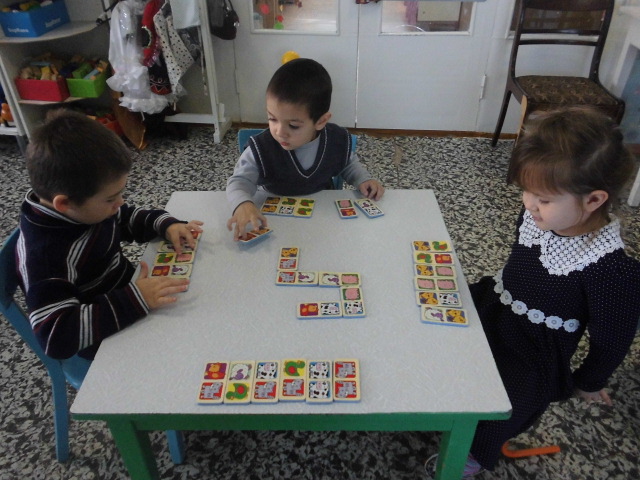 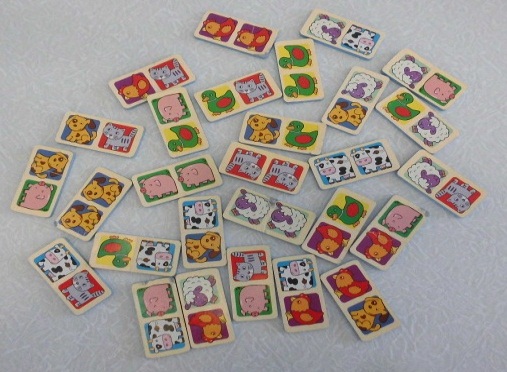 Привлекают внимание малышей и игровые пособия, сделанные нашими руками из бросового и подручного материала.                                                          Они ярки, красочны, эстетичны, безопасны.
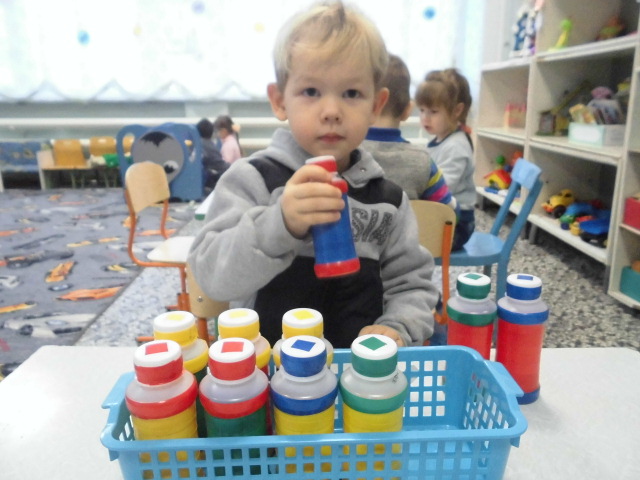 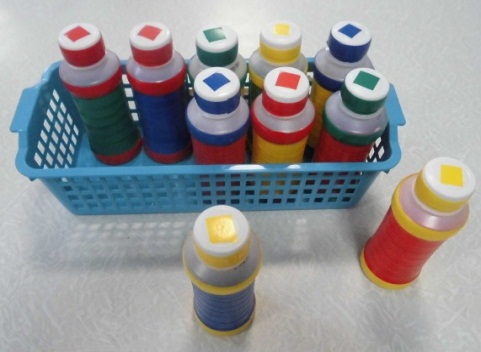 Шумова шкатулка «Подбери пару»
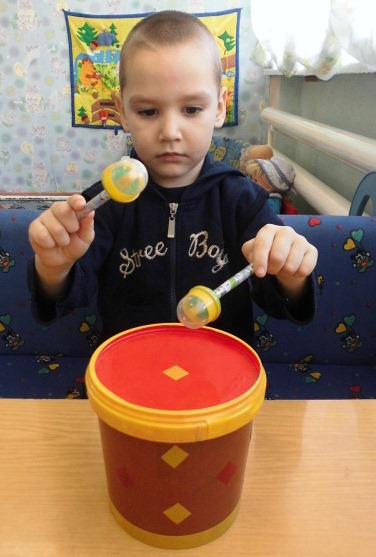 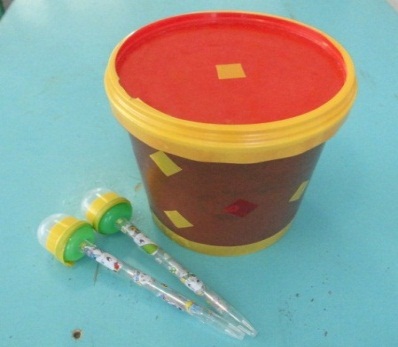 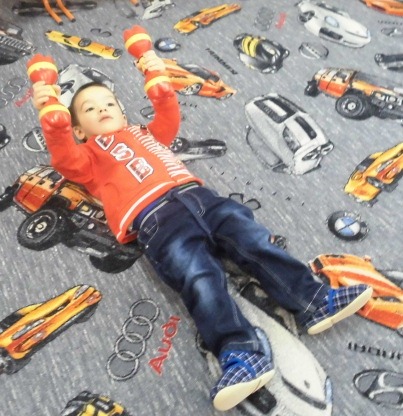 Игры с крышками от пластиковых бутылок.
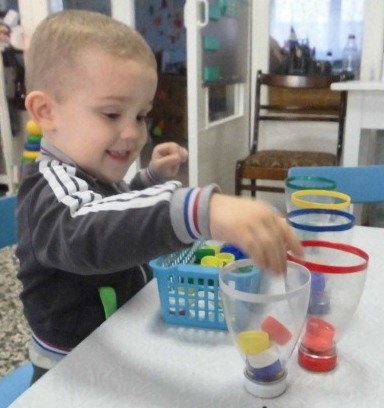 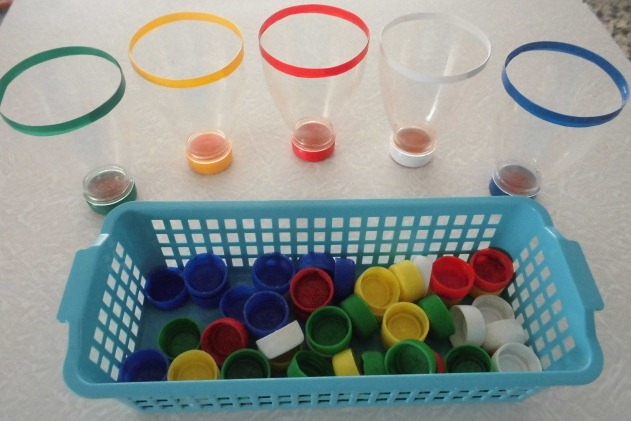 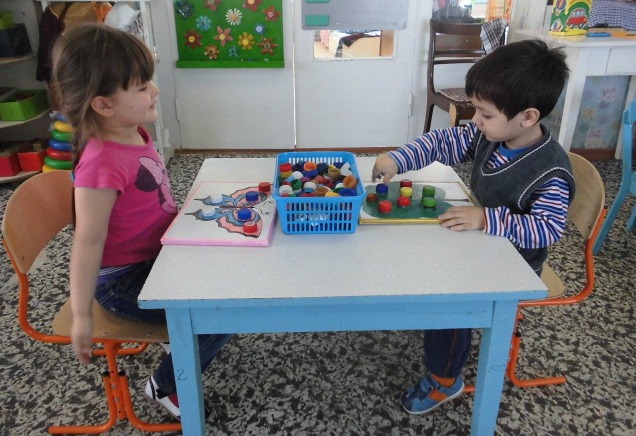 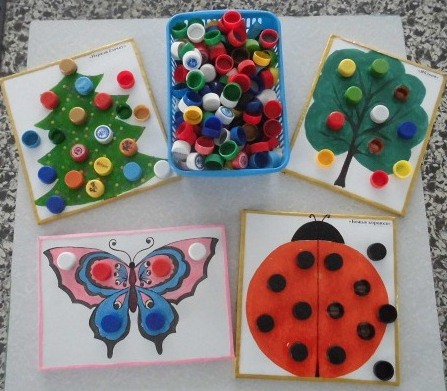 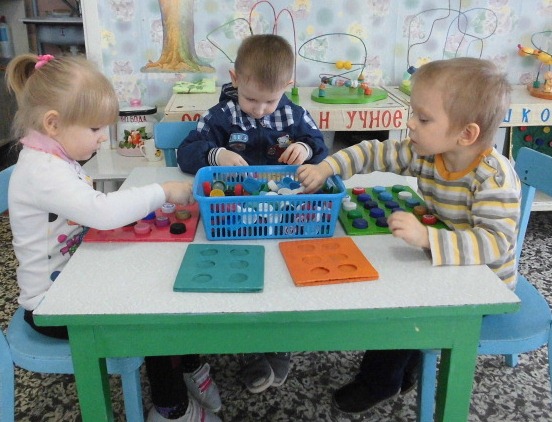 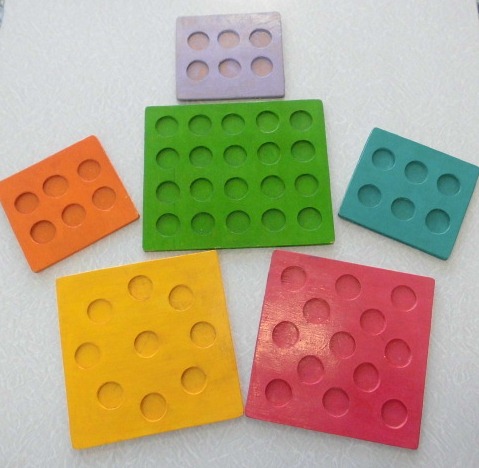 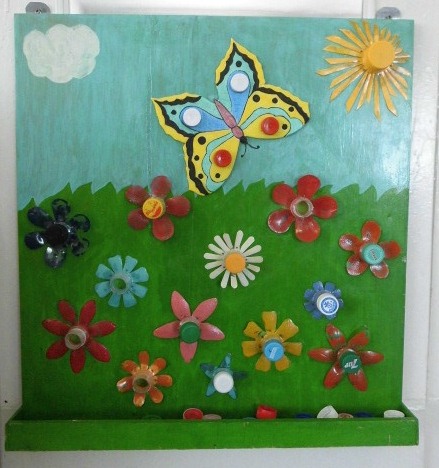 «Цветочное панно»
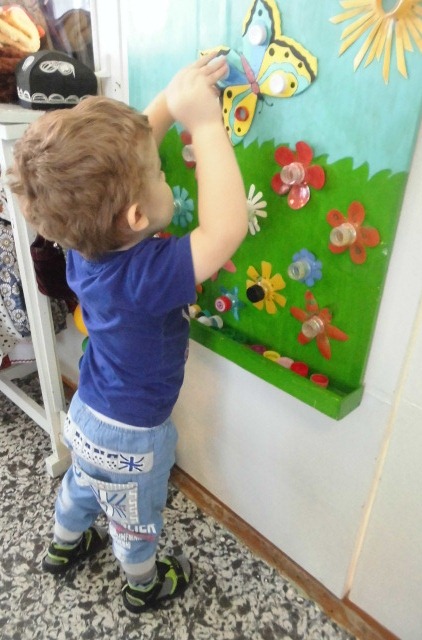 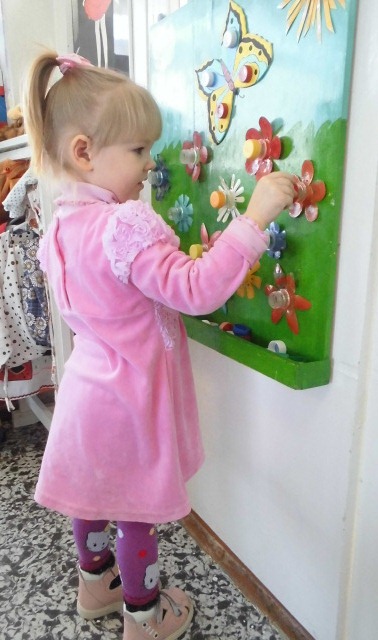 «Весёлый поезд»
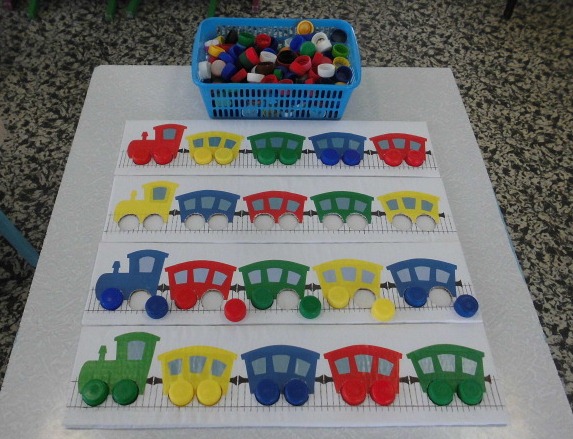 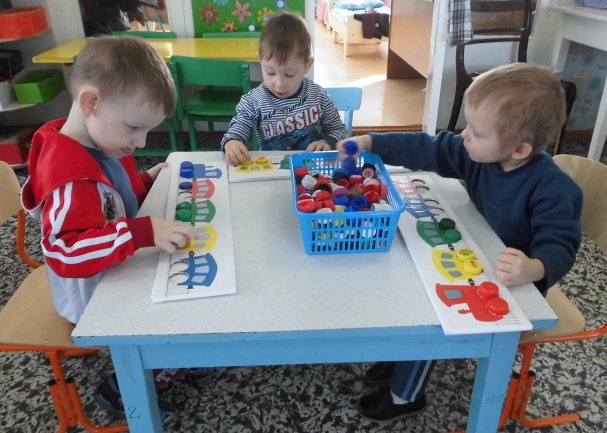 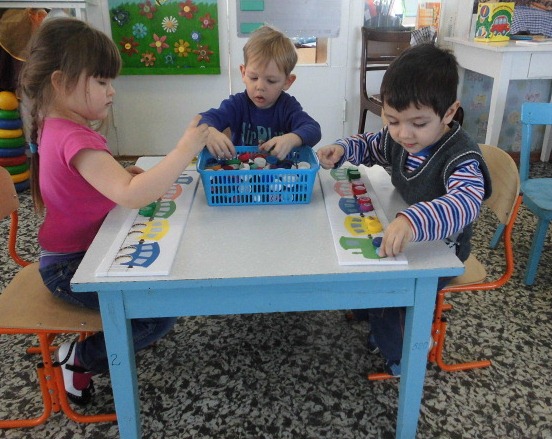 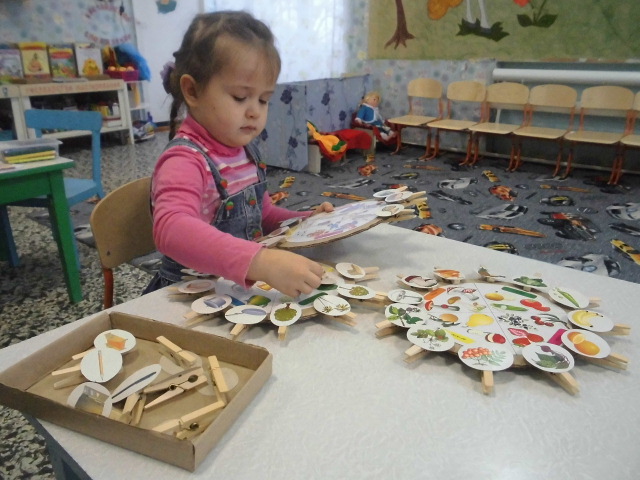 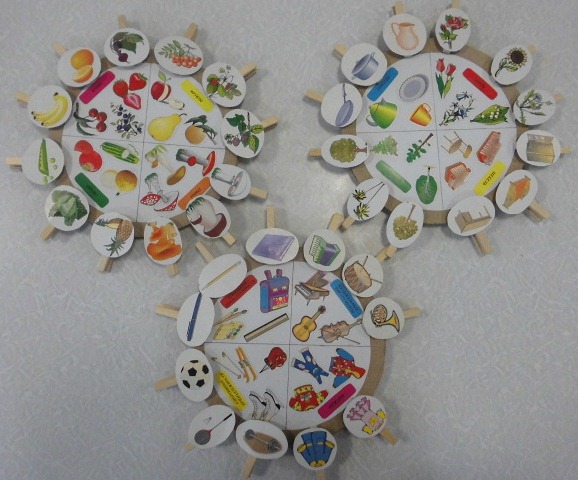 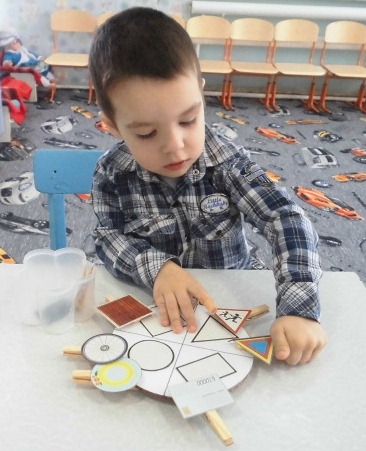 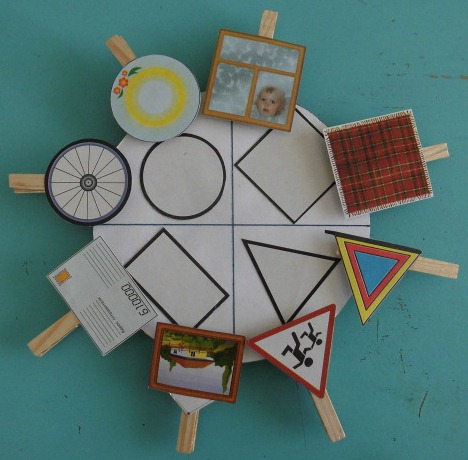 Игры                                 с прищепками
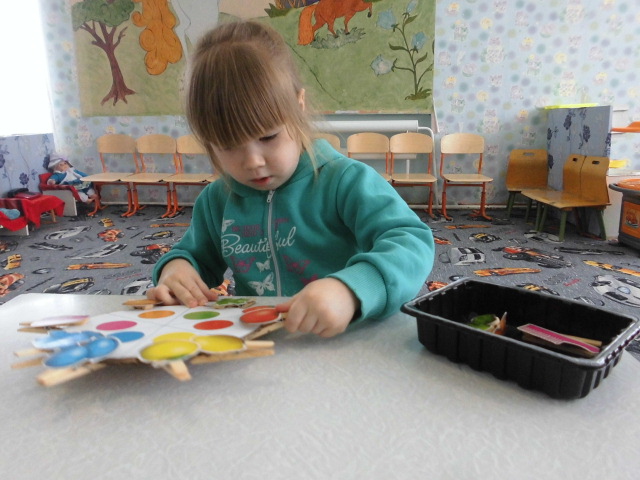 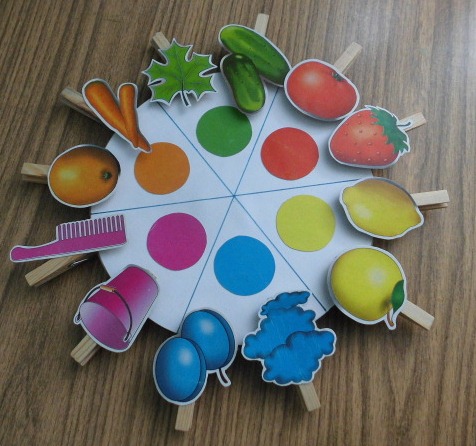 Игры с подвижными фигурками                                         на проволочном каркасе
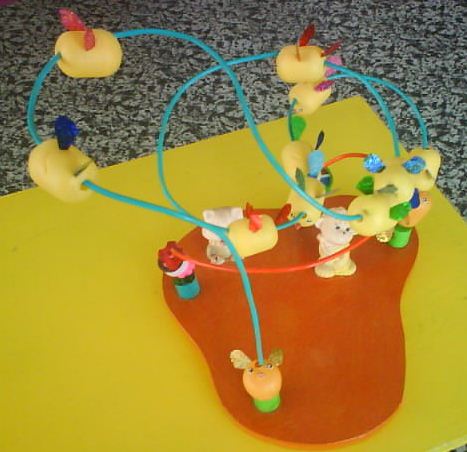 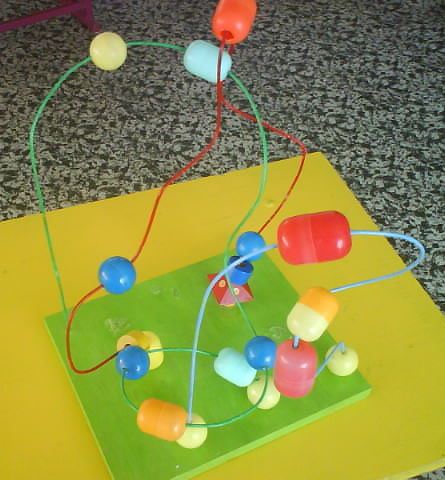 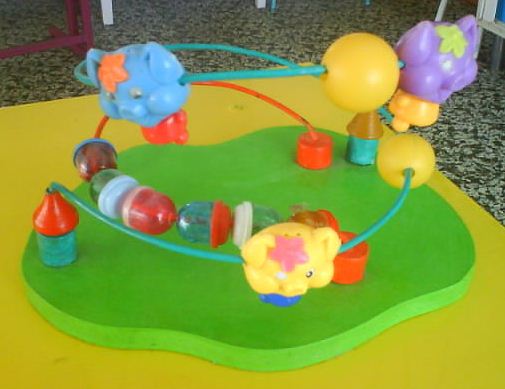 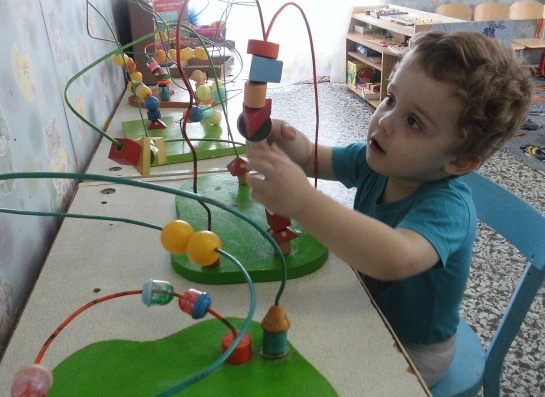 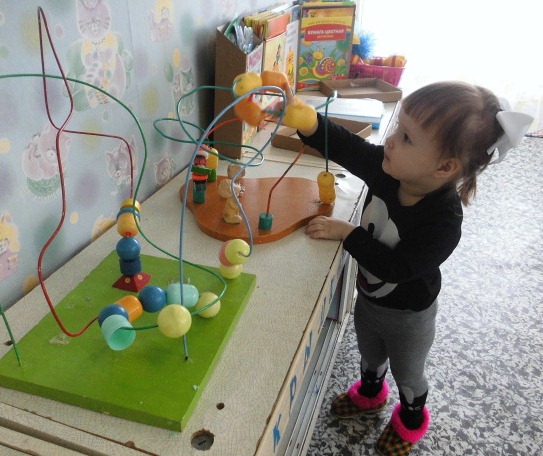 «Волшебные мешочки»  для развития                              тактильных ощущений.                              





Определяем на ощупь  геометрические фигуры,.





 


     Мешочки, 
  наполнены
  различными
   крупами .
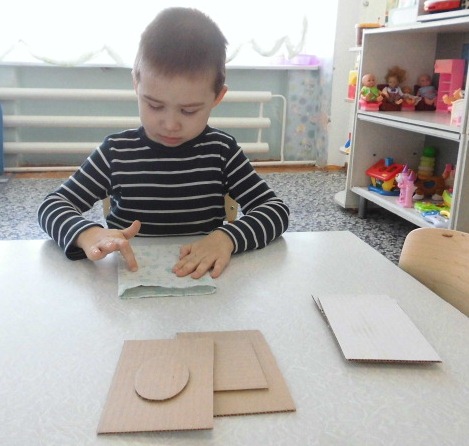 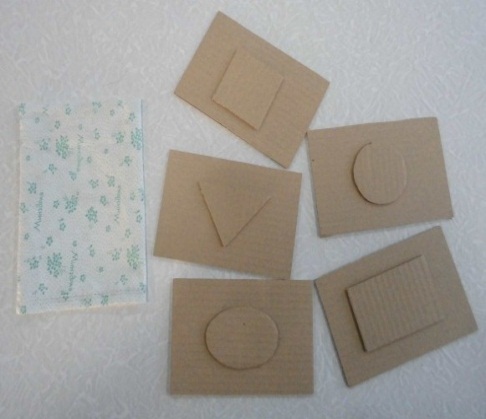 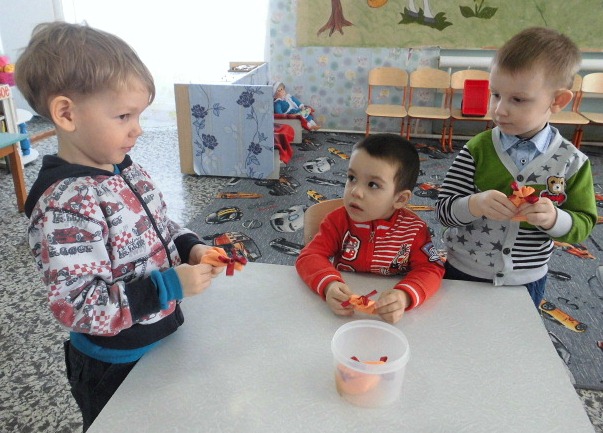 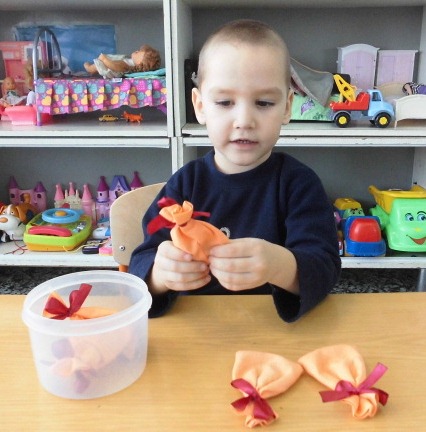 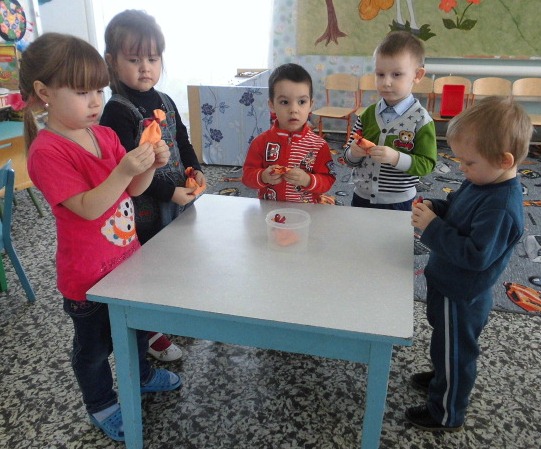 Игра «Геометрические фигуры»«Продолжи узор по схеме»
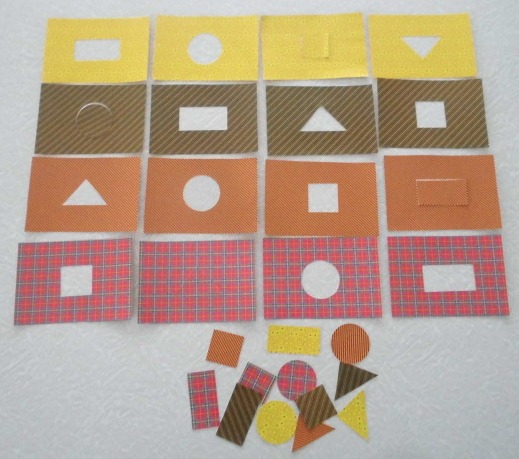 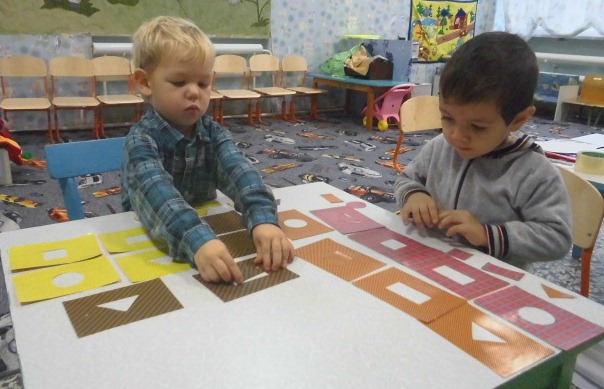 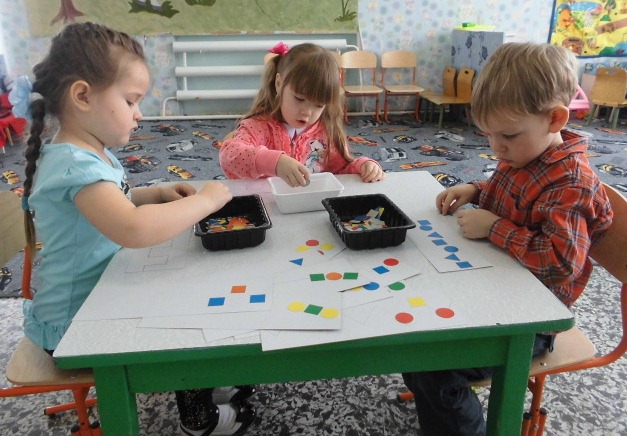 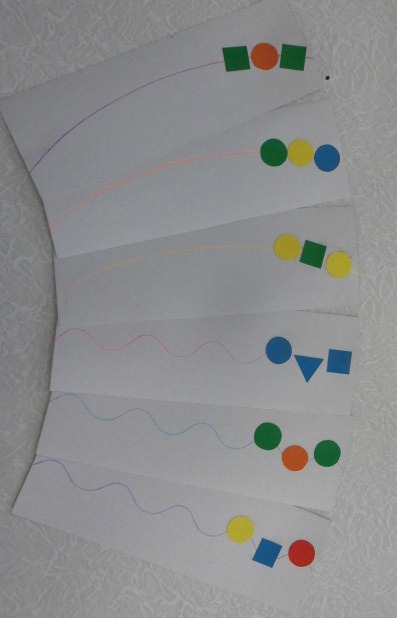 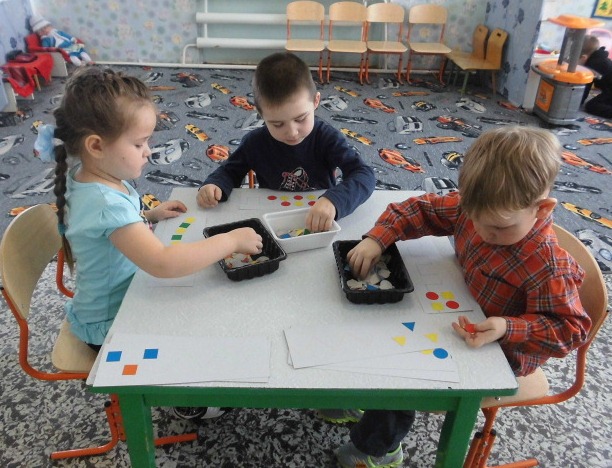 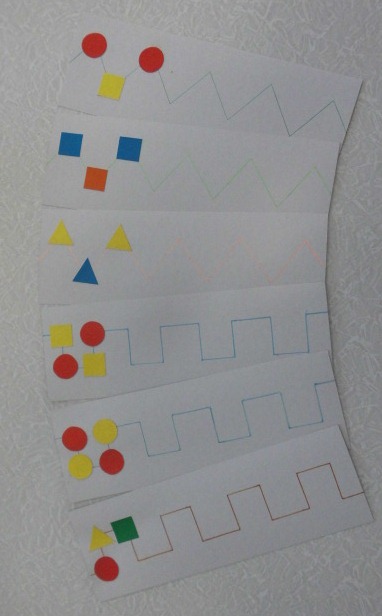 «Волшебный мольберт»
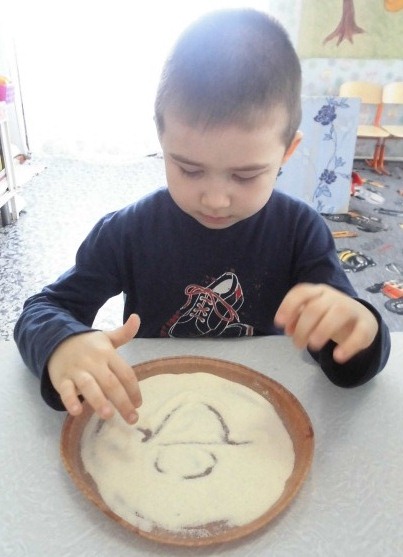 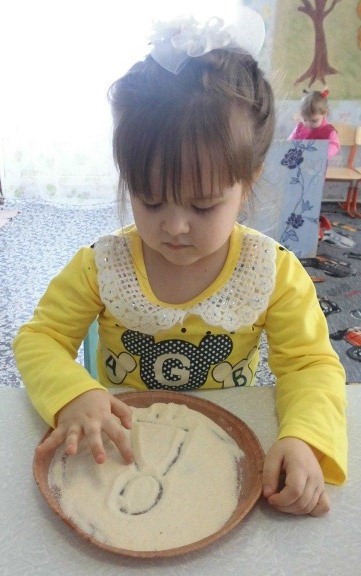 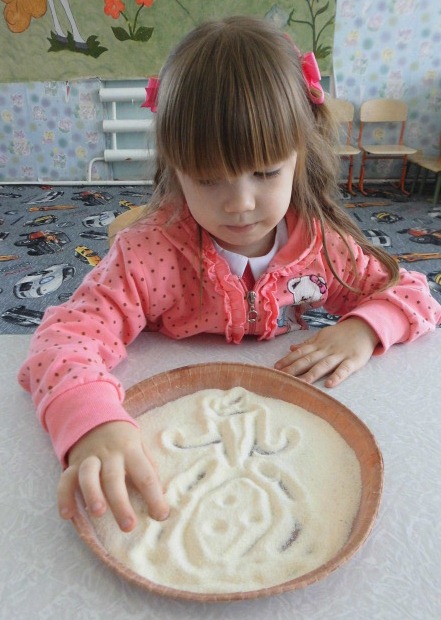 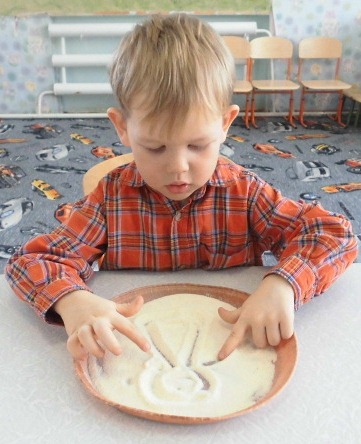 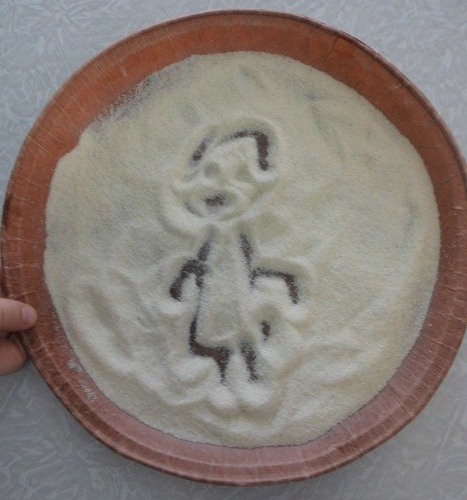 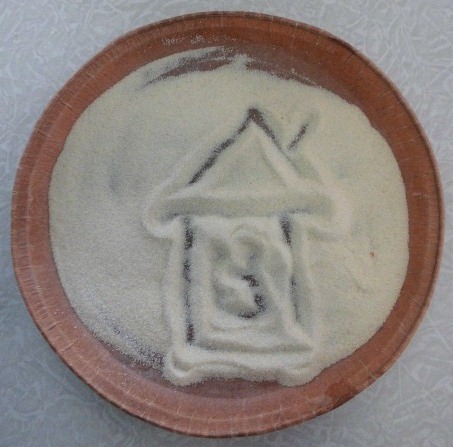 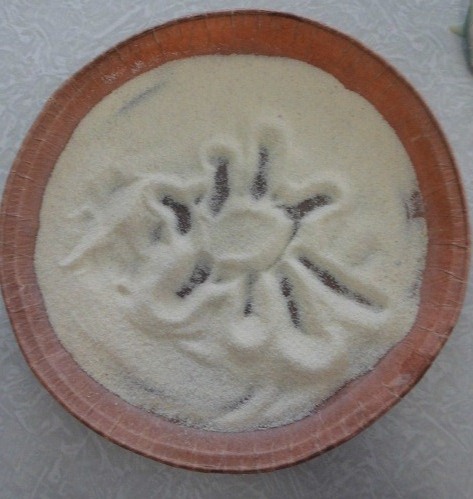 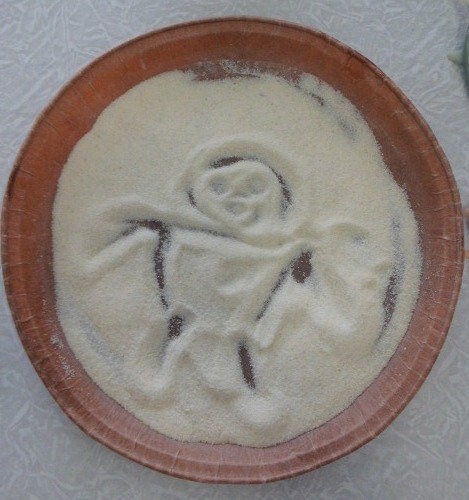 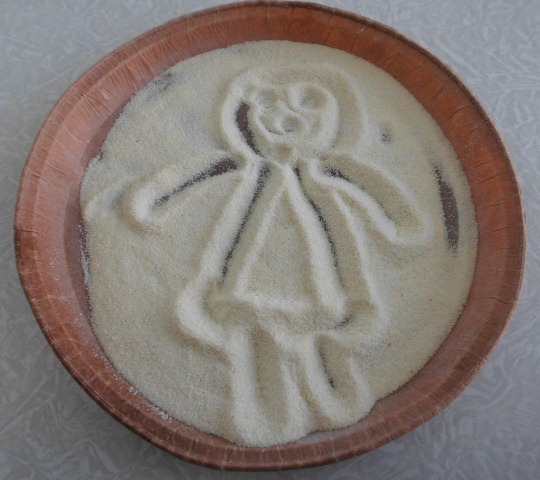 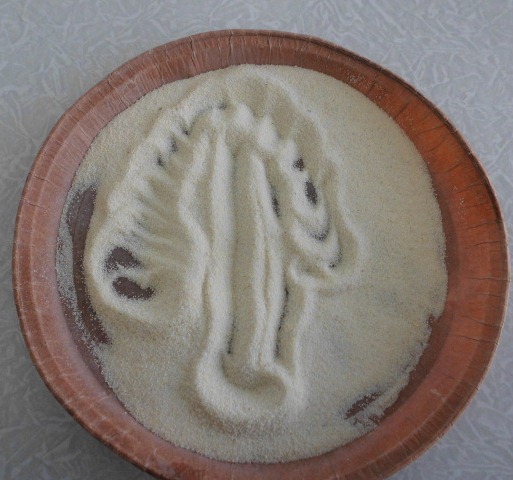 «Собери бусы»
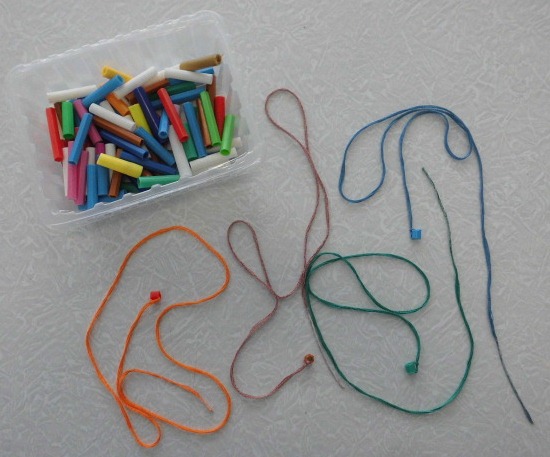 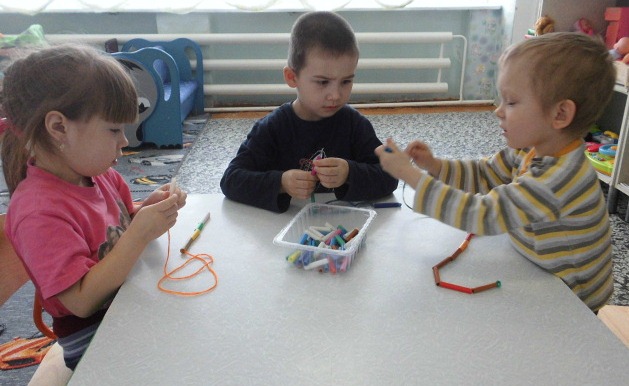 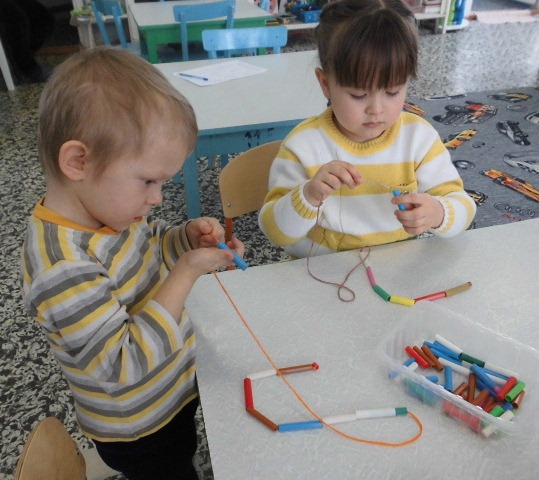 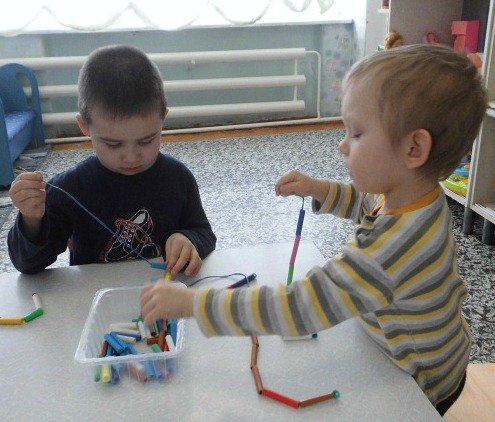 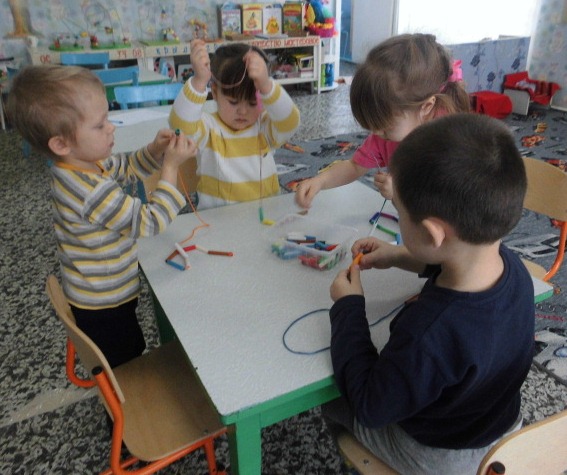 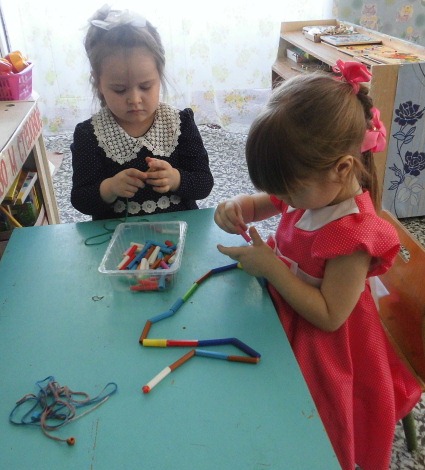 «Кто первым до мышонка»
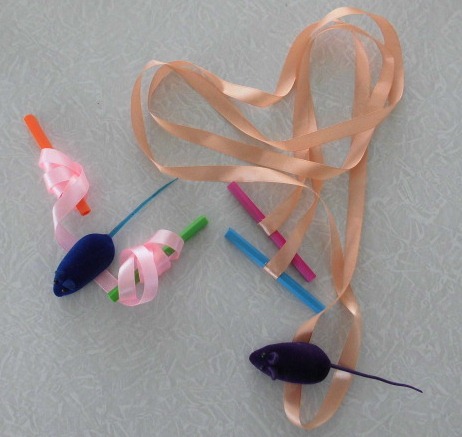 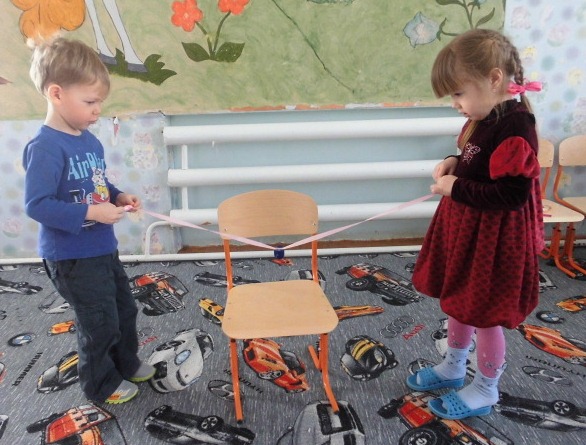 Интересны малышам и целевые ситуативные игры и упражнения с крупяными изделиями.
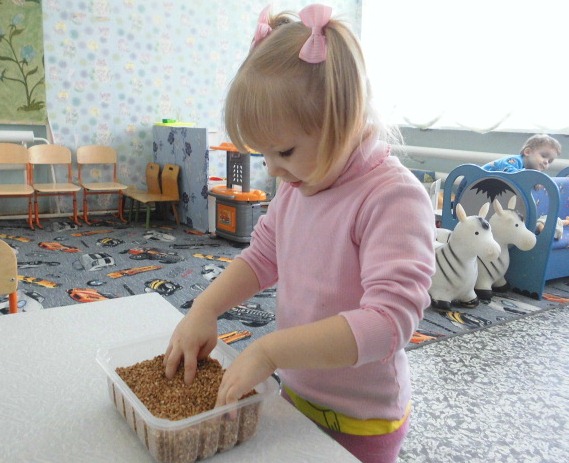 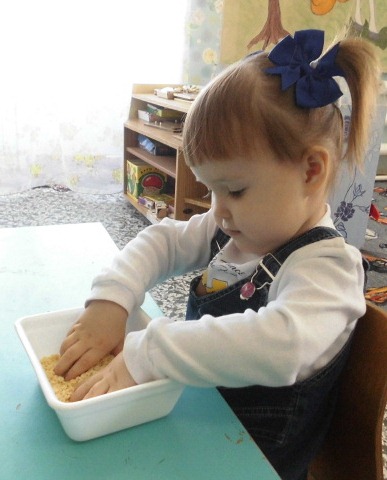 Крупу  мыли, крупу мяли…
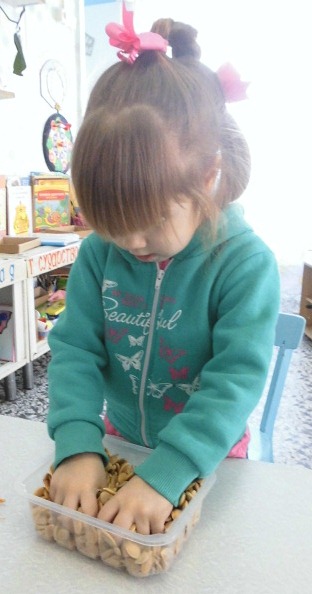 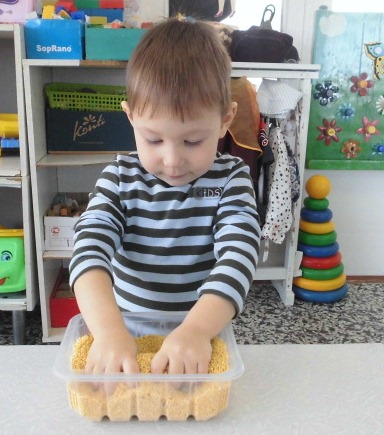 «Найди  клад»       «Что спрятано?»«Кто спрятался?»
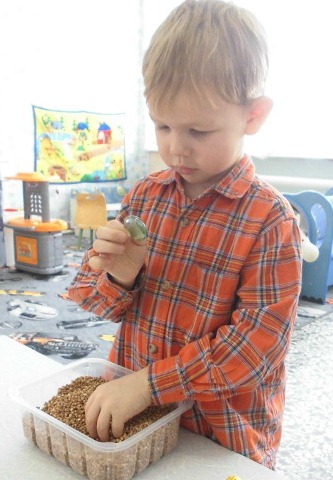 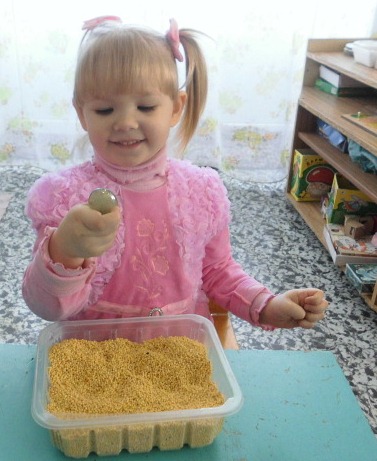 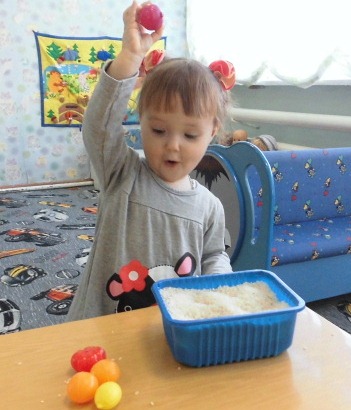 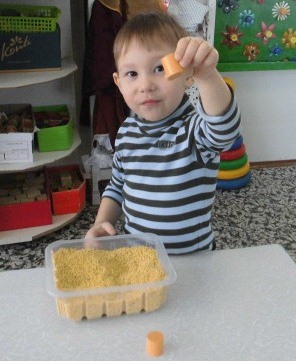 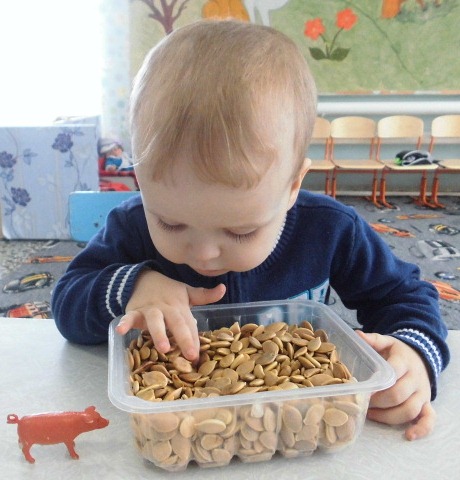 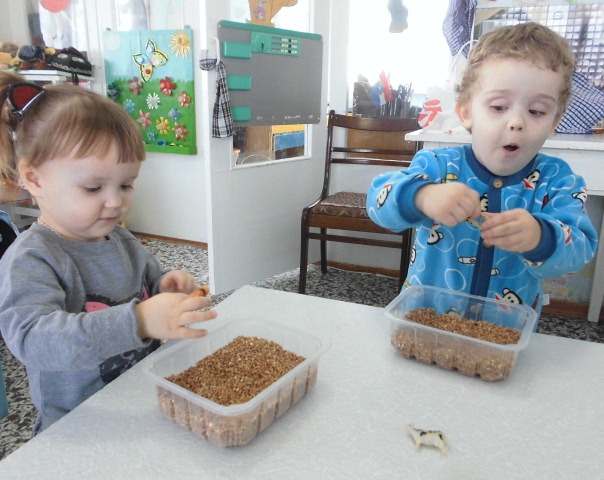 Упражнения с бобовыми:
                                                сортируем
                                                  фасоль
                                                 белую и
                                                красную;


  



                                                   фасоль
                                                   белую, 
                                                  красную 
                                                   и  горох.
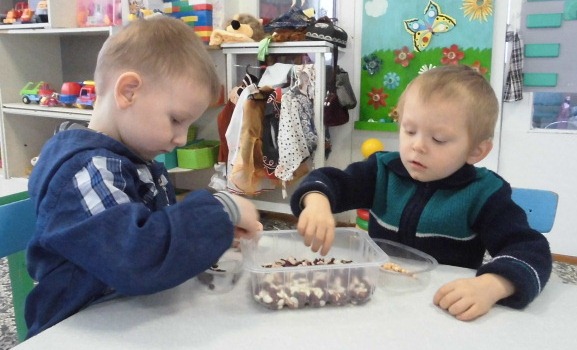 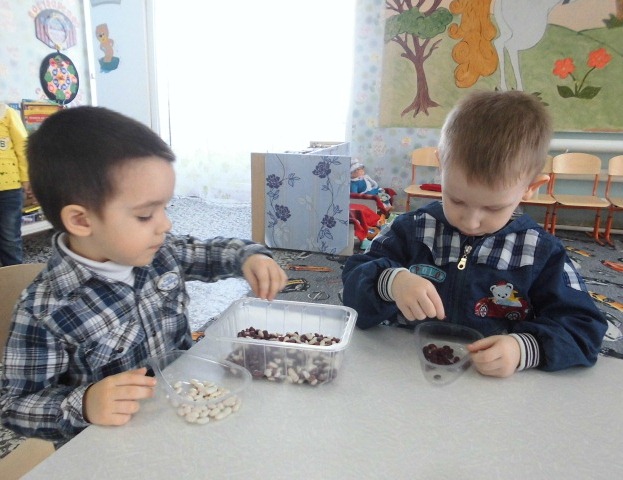 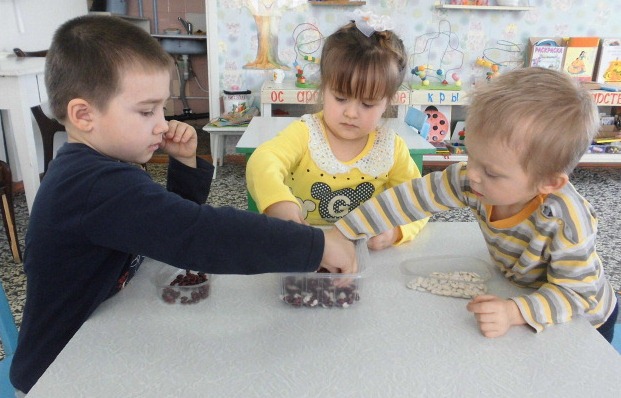 Упражнения с косточками                                              от плодово-ягодных культур
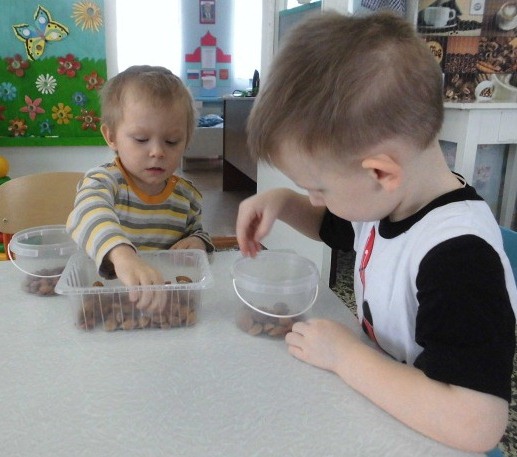 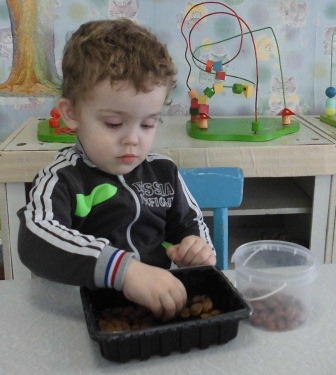 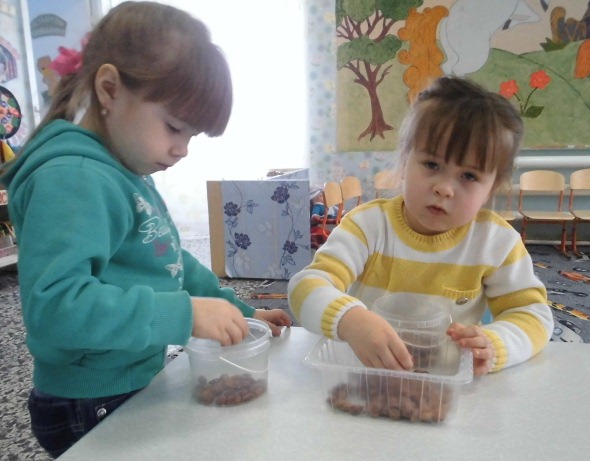 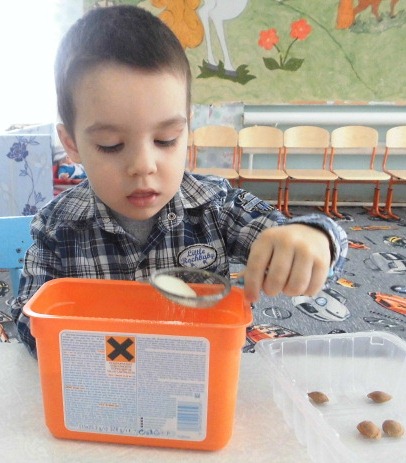 Для развития мелкой моторики используем и пальчиковые игры.
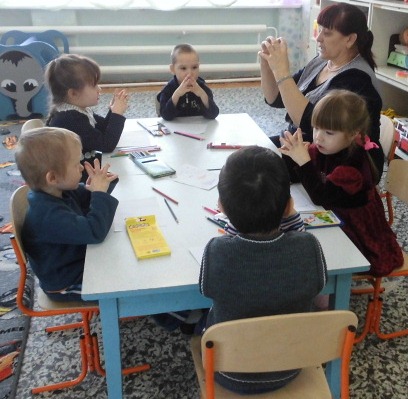 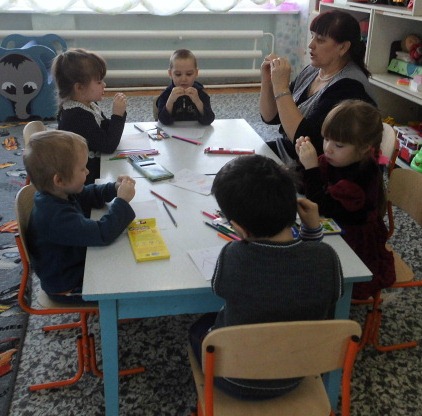 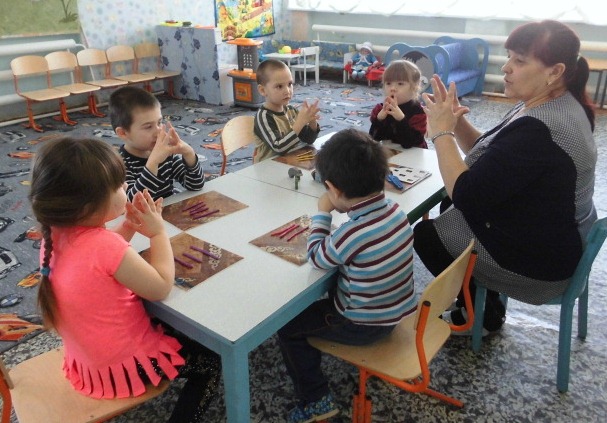 Таким образом, при выполнении различных действий с играми и игровыми пособиями, когда играя, ребёнок проговаривает свои действия (собираю картинку; украшаю ёлочку; рисую маму, домик, солнышко; подбираю колёса для вагончиков; ищу клад; нашла лук, помидор, кубик), действия предметов (паровозик едет, гудит, везёт вагончики; спряталась собачка, коровка), называя предметы, их части, цвет, форму, признаки (лягушка зелёная; яблоко жёлтое, круглое, сладкое;  лимон кислый, колеса круглые, флажок треугольный) и т. д., у детей формируются и закрепляются  такие навыки и умения, как отвечать на вопросы полным ответом; давать определения предметам и  действиям; соотносить предмет с цветом, формой, признаком; согласовывать существительные с глаголами, прилагательными, числительными; выполнять действия в соответствии с текстом. То есть, у детей формируются предпосылки к овладению                                           развитой связной речью.
СПАСИБО                          ЗА ВНИМАНИЕ
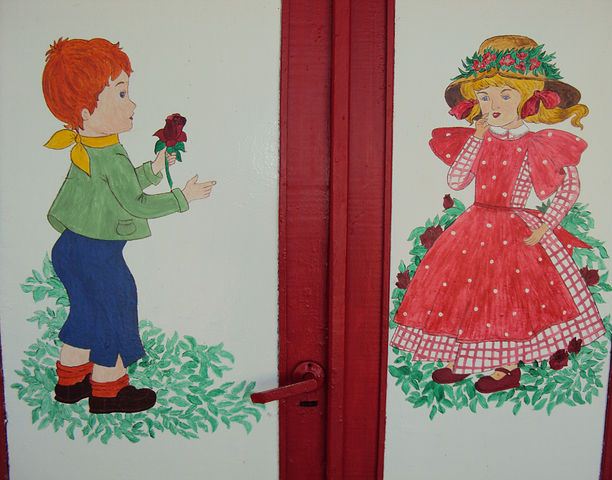